Quasi-parallel & Quasi-perpendicular Magnetosheath Jets Using MMSSavvas Raptis, Tomas KarlssonKTH - Department of Space and Plasma PhysicsSwedish Space Plasma Meeting 20192019/02/07, Uppsala
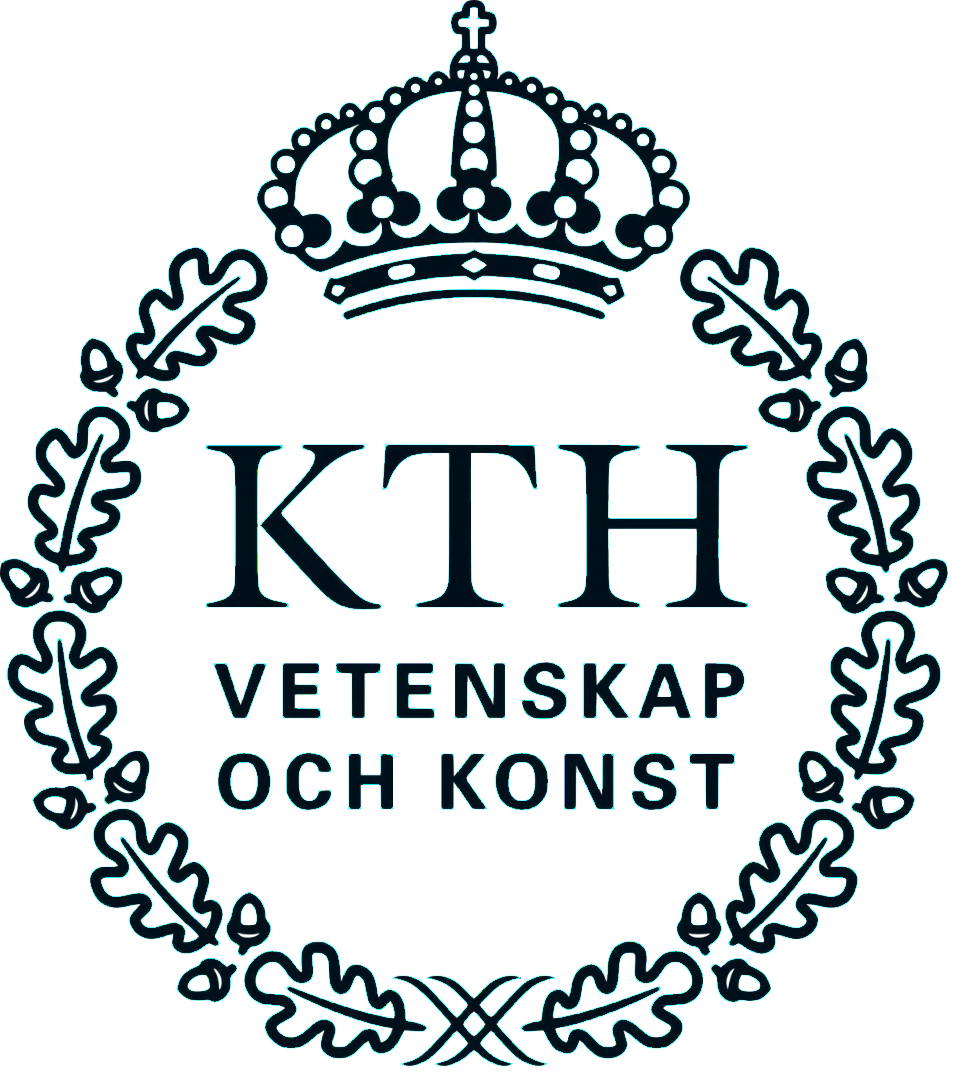 Magnetosheath Jets
What: Enhancements of dynamic pressure above the general fluctuations level.

Where: Magnetosheath

Data: MMS

How: Many possible mechanisms (Foreshock waves, SW Discontinuities, Magnetic reconnection etc. )

Why: Interaction of SW & Magnetosphere, magnetopause reconnection, radiation belts, auroral features…
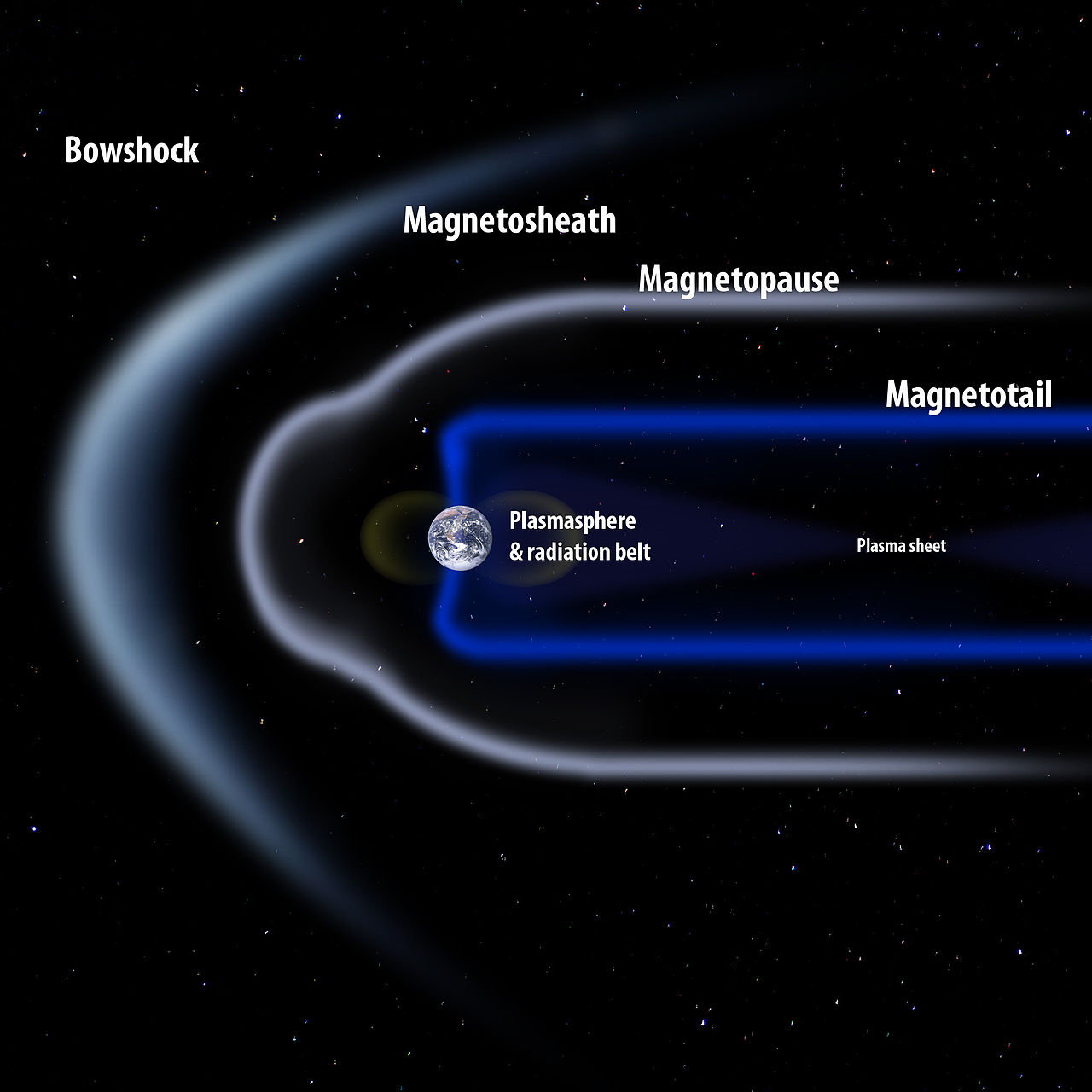 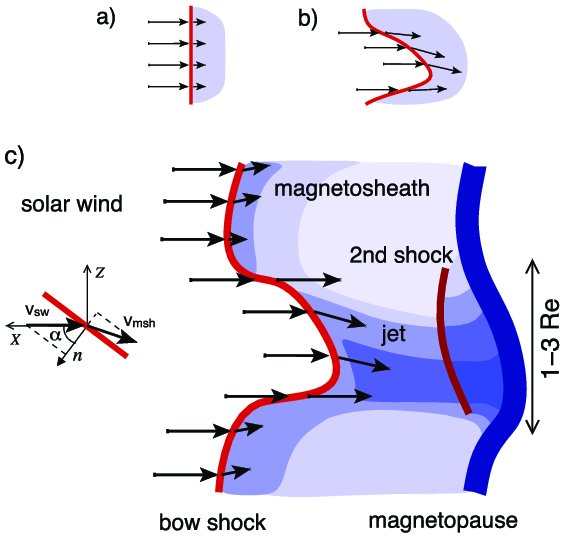 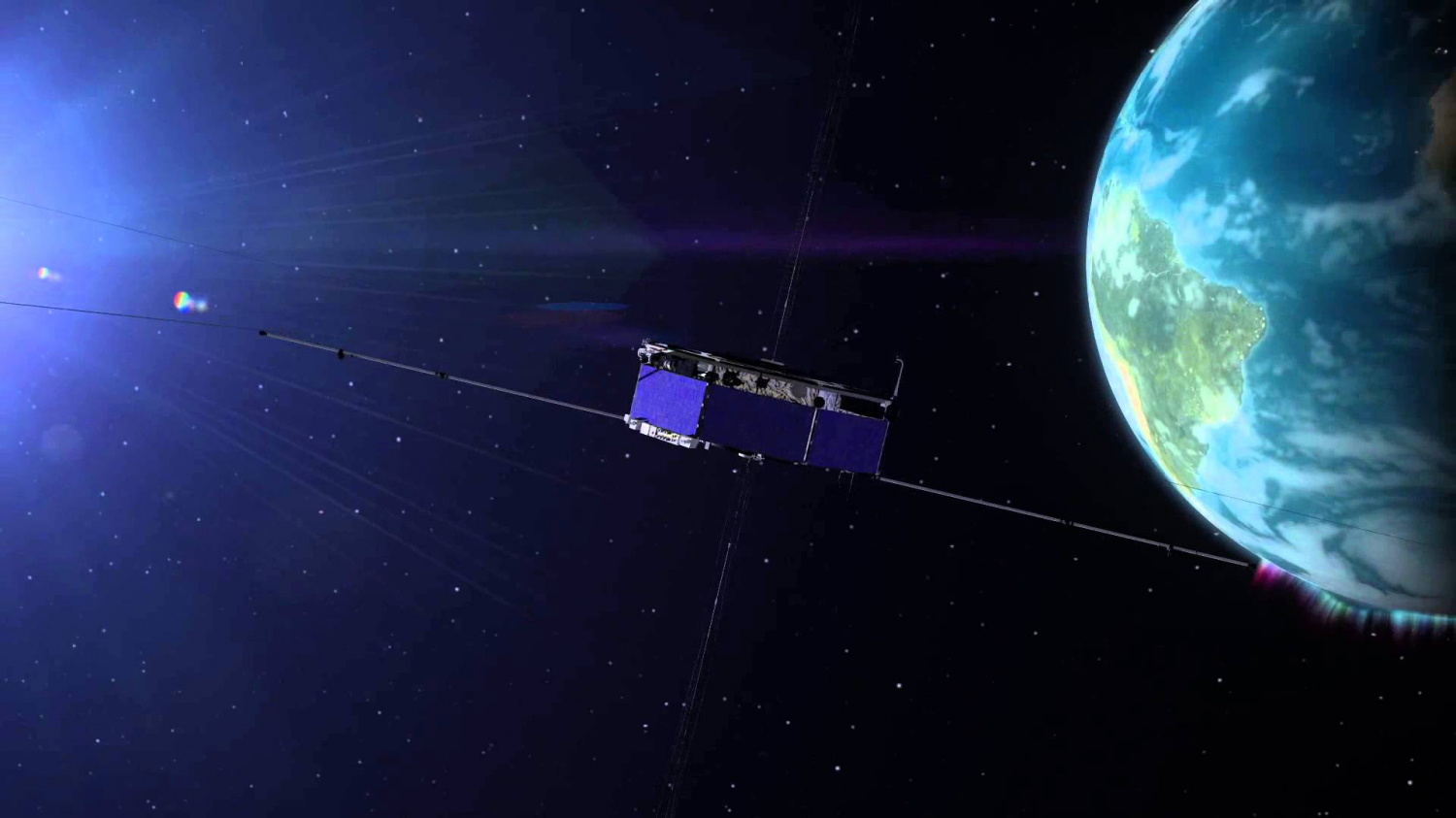 Hietala et al. (2012)
Searching for Jets
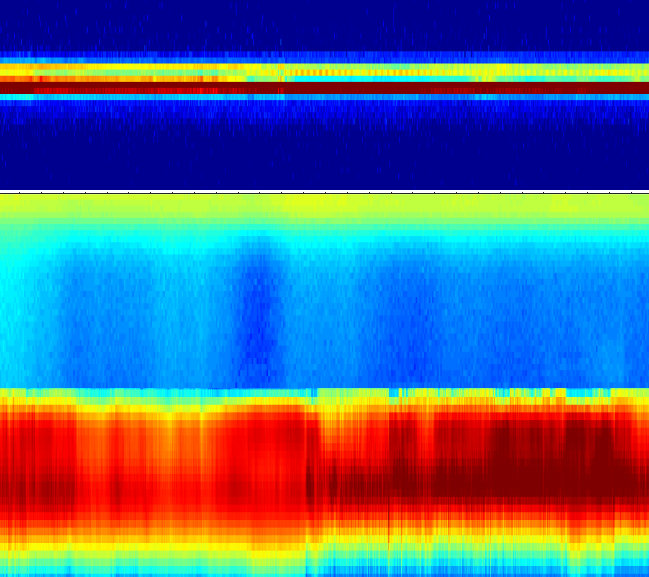 SW

PSH

MS
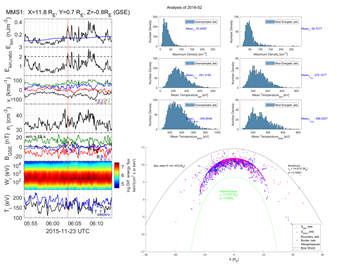 Derived database for Jets
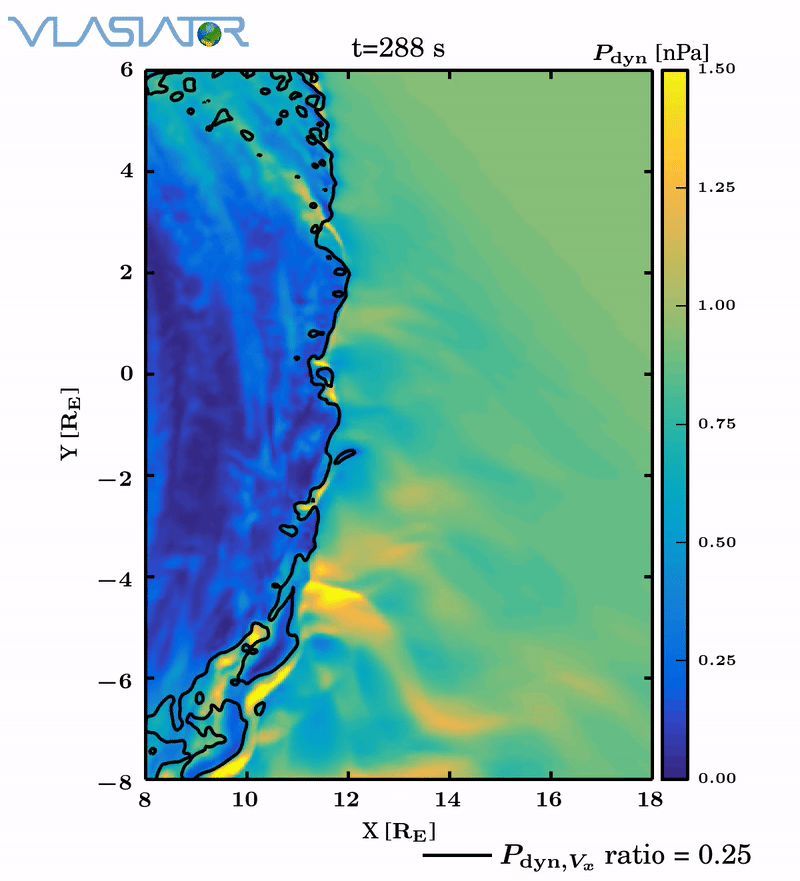 Time Period
1/9/2015 – 1/12/2018
Palmroth Minna et al. (2018)
Motivation – Subcategories
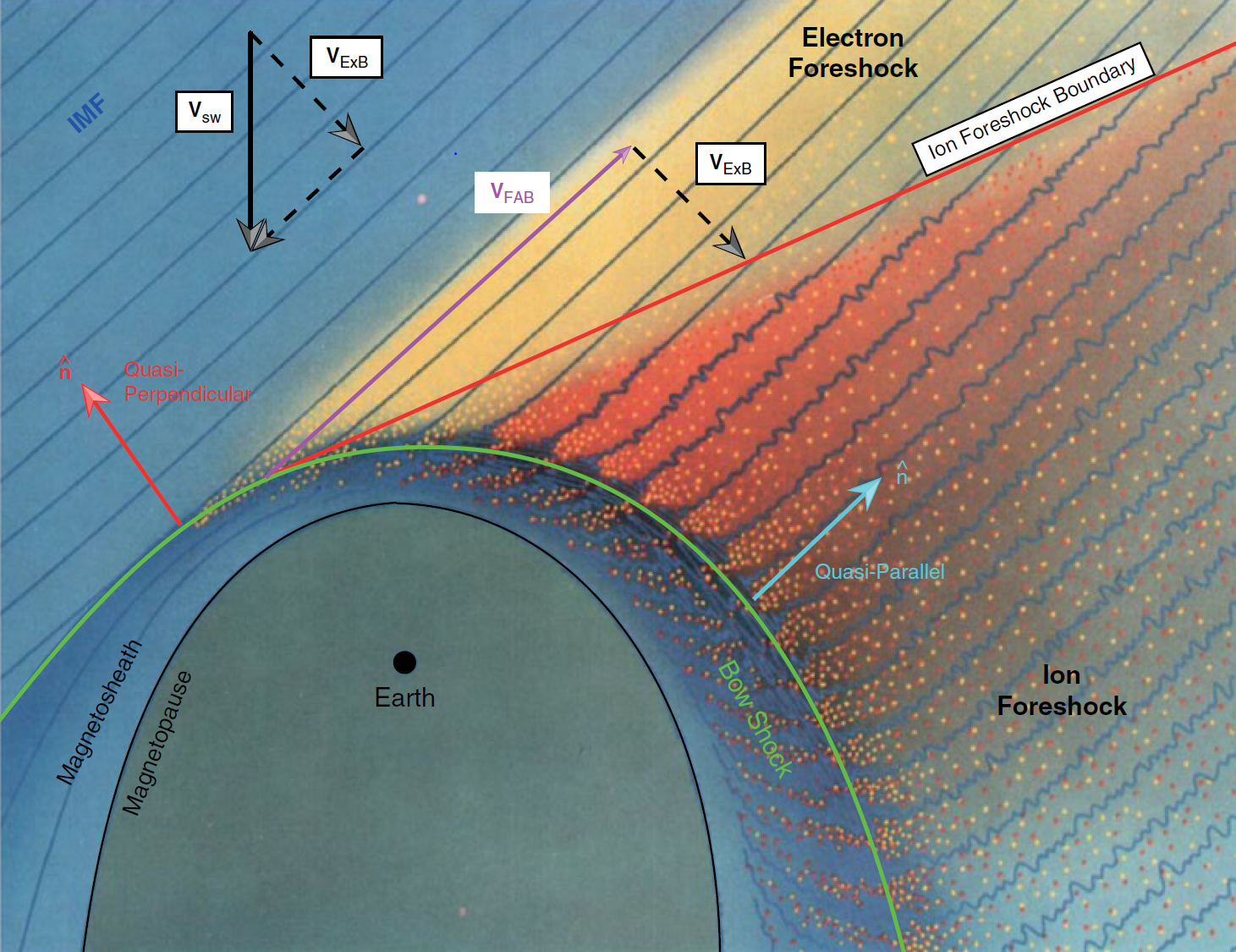 L. B. Wilson (2016)
Preliminary Results
Main Categories
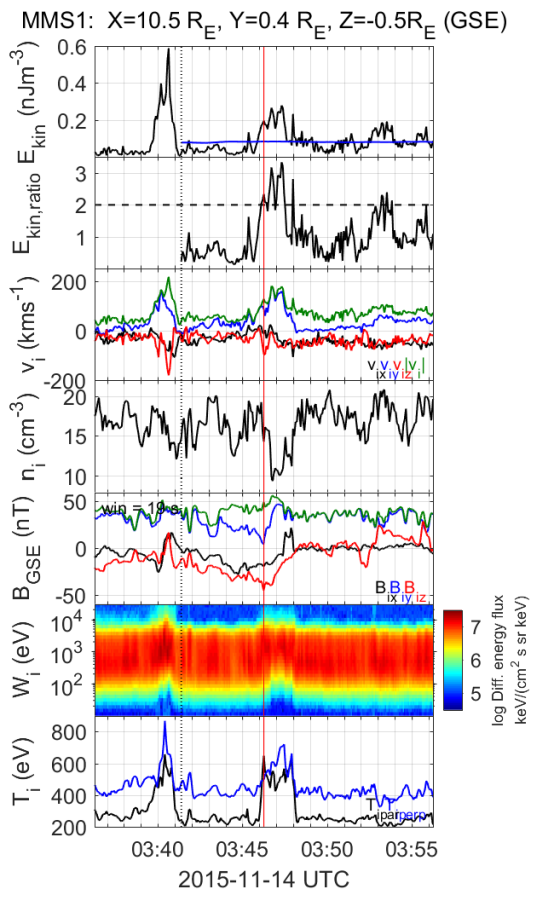 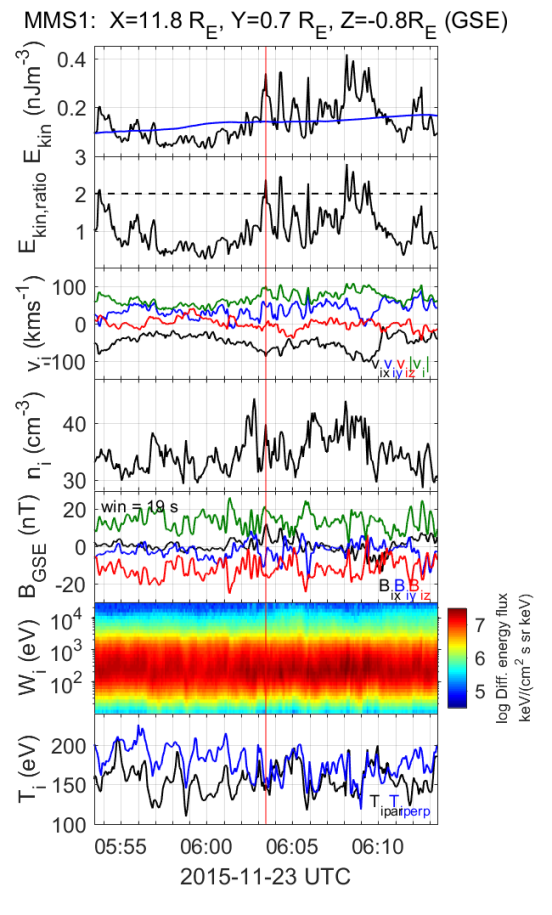 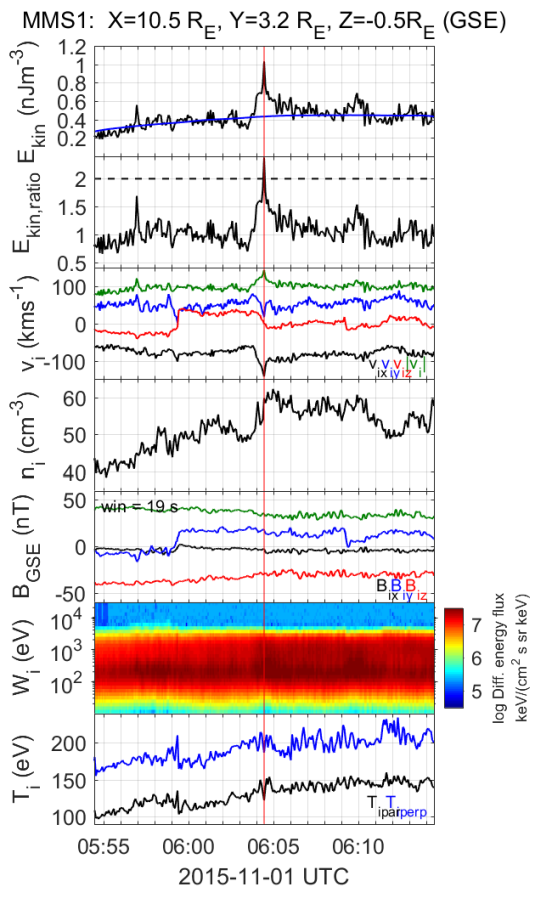 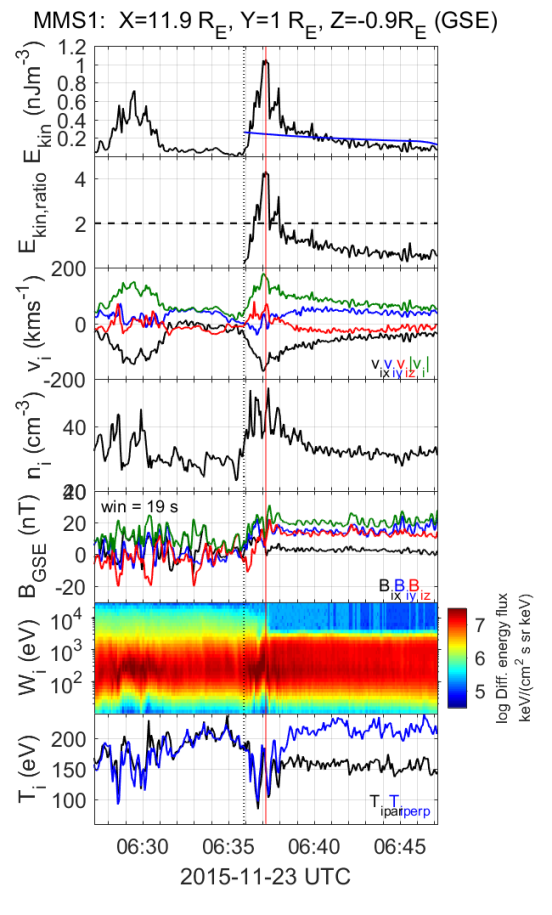 Qpar Jet
Qperp Jet
Boundary Jet
Encapsulated Jet
“Necessary Evil” Categories
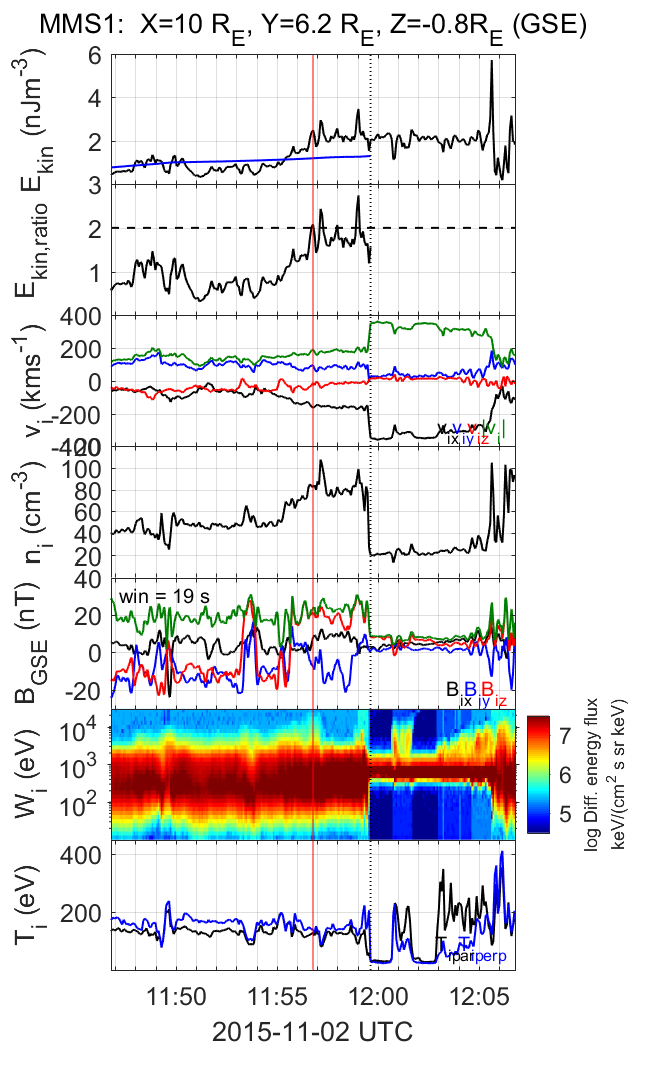 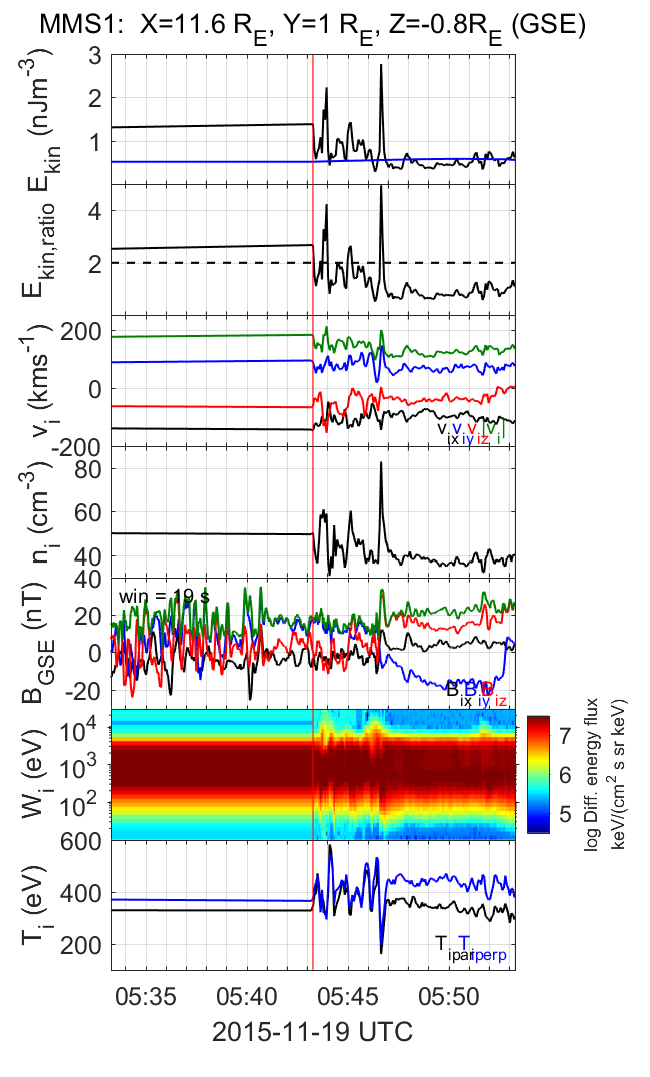 Border Jets
Unclassified Jets
Boundary Example
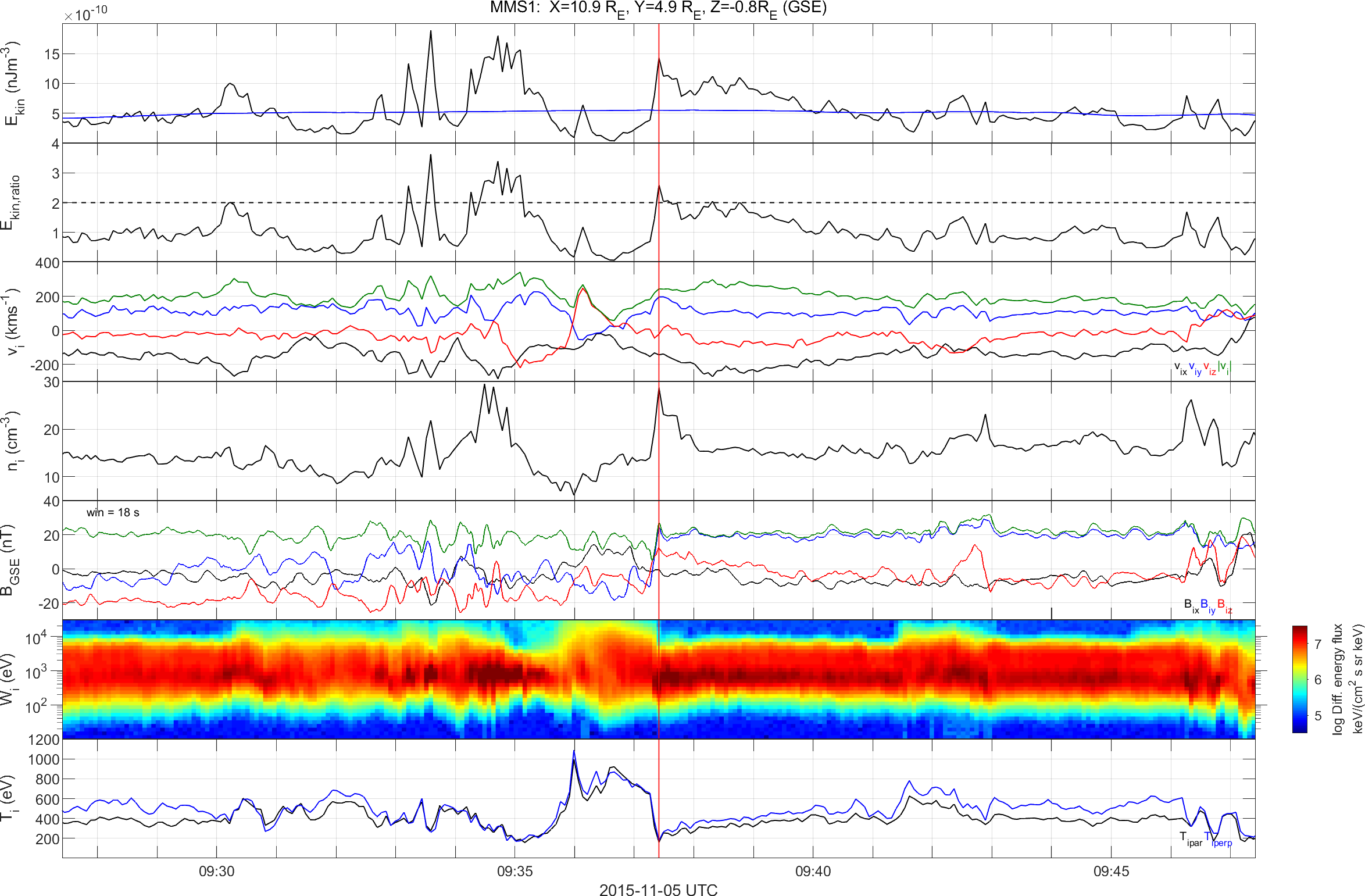 Classifying Jets – Boundary Example – Temperature
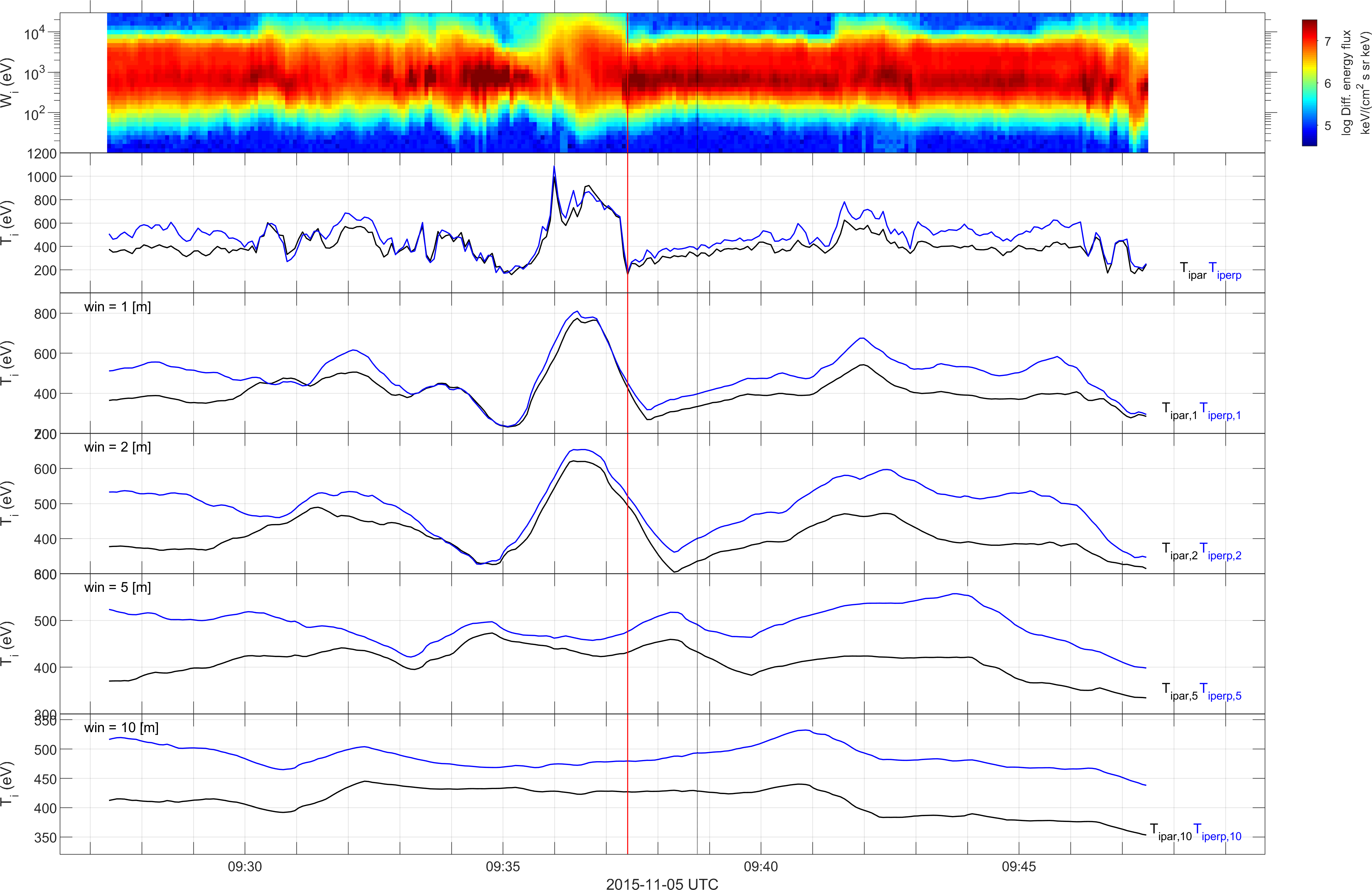 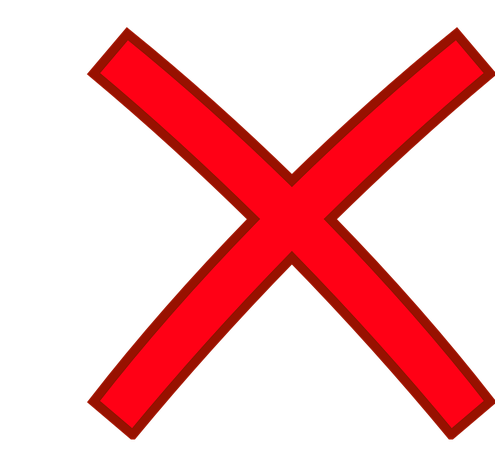 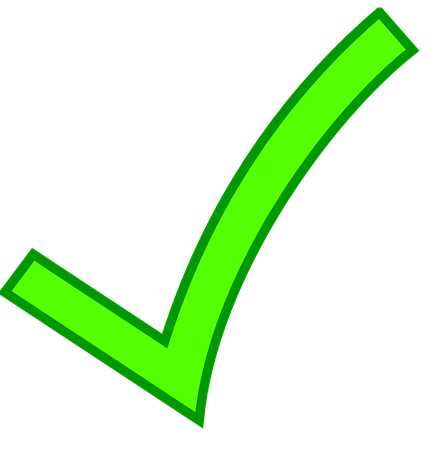 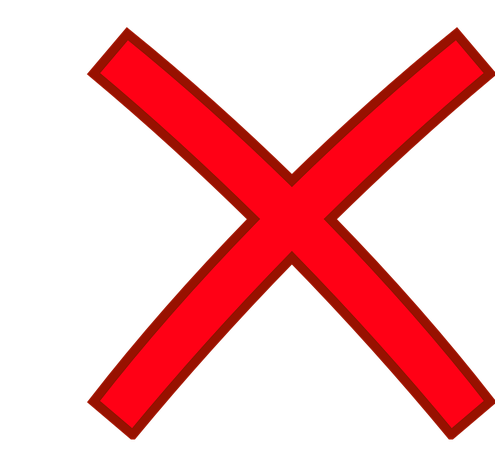 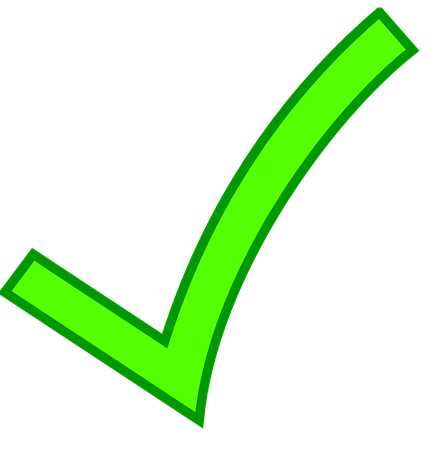 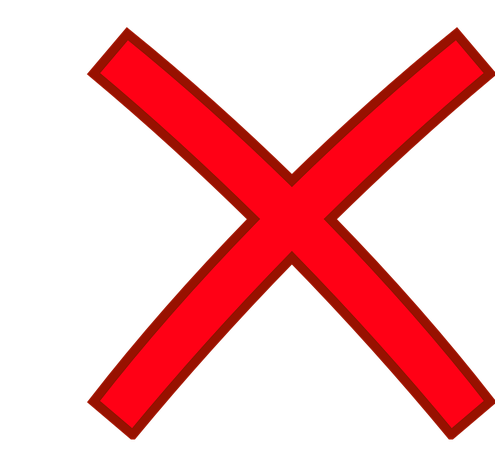 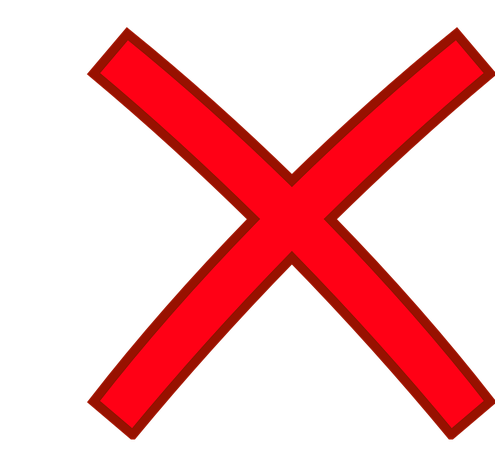 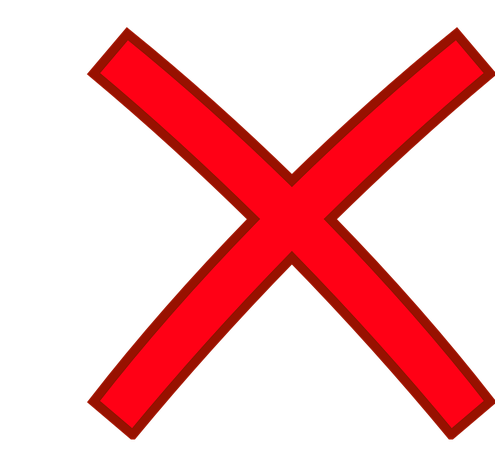 Classifying Jets – Boundary Example – Anisotropy
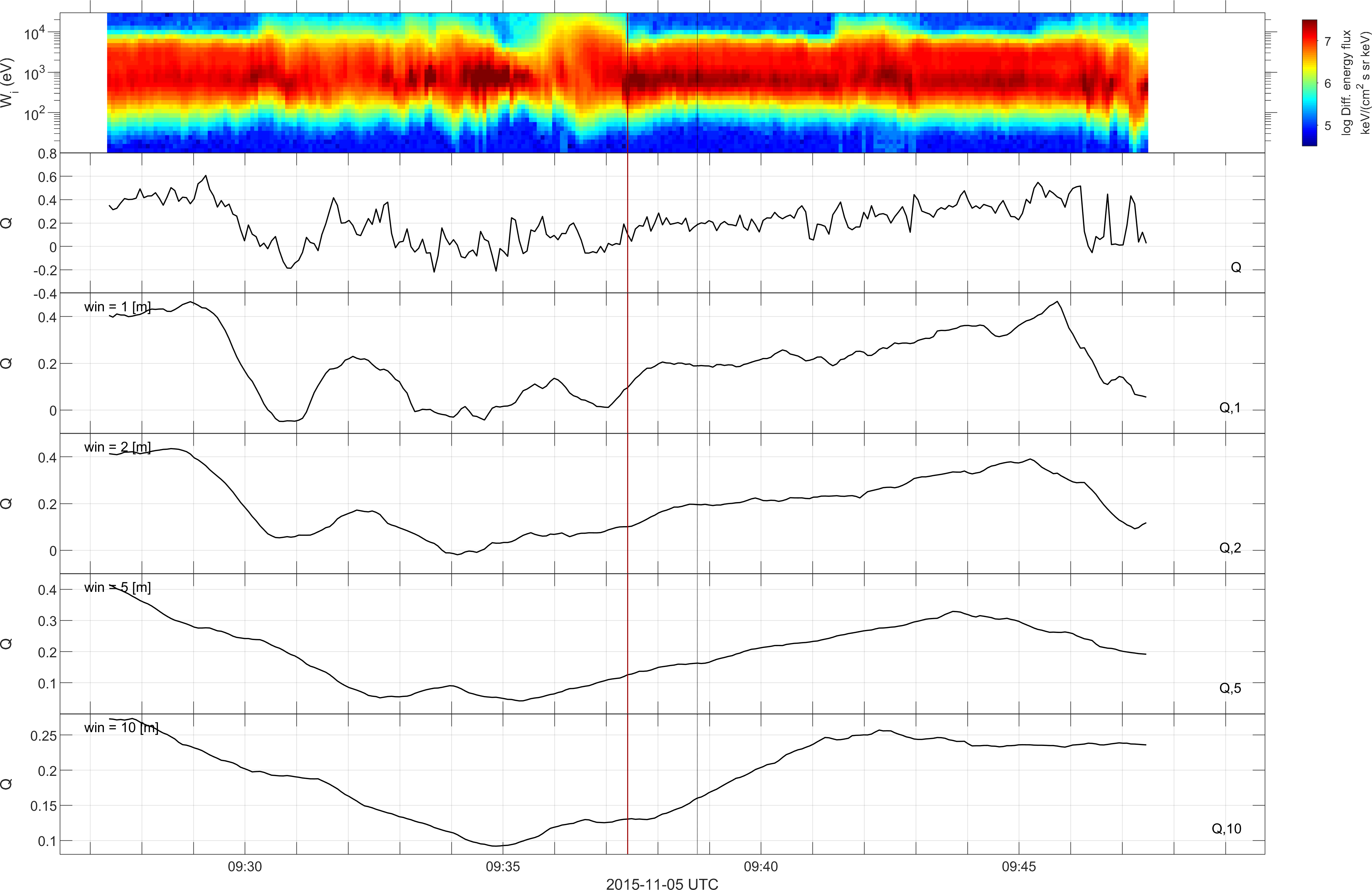 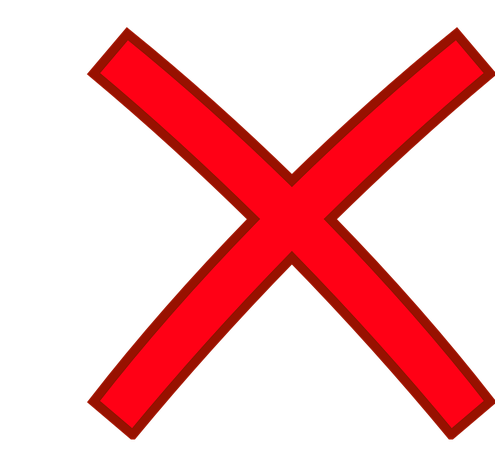 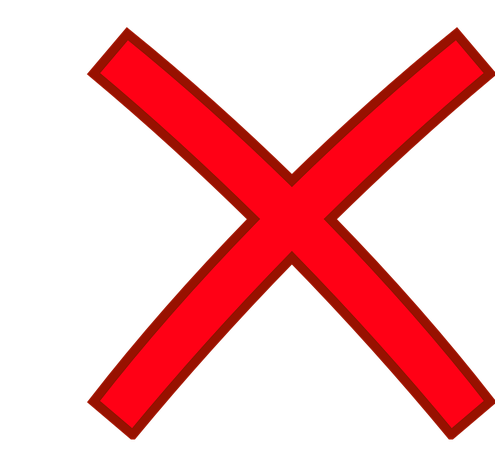 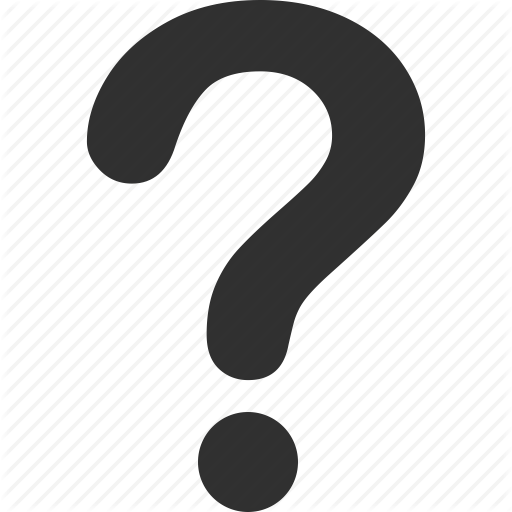 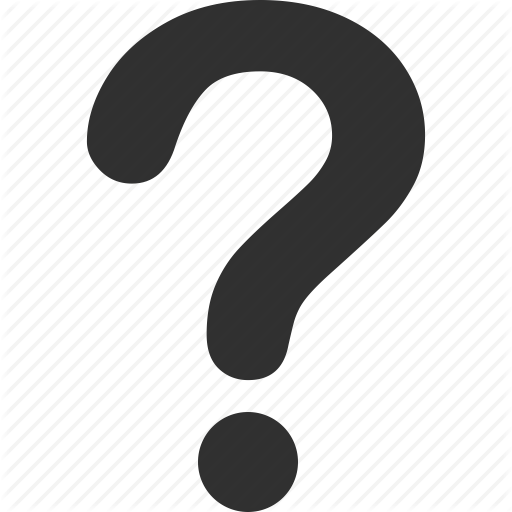 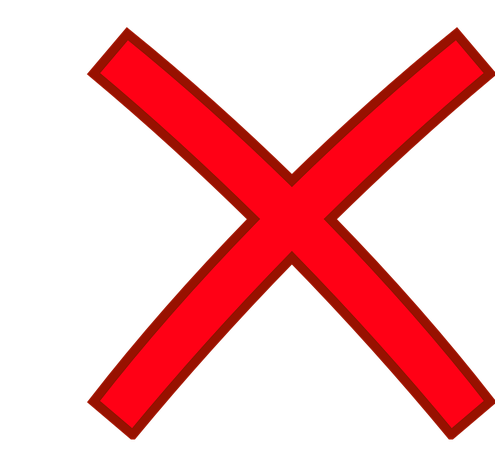 Classifying Jets – Boundary Example – Flux
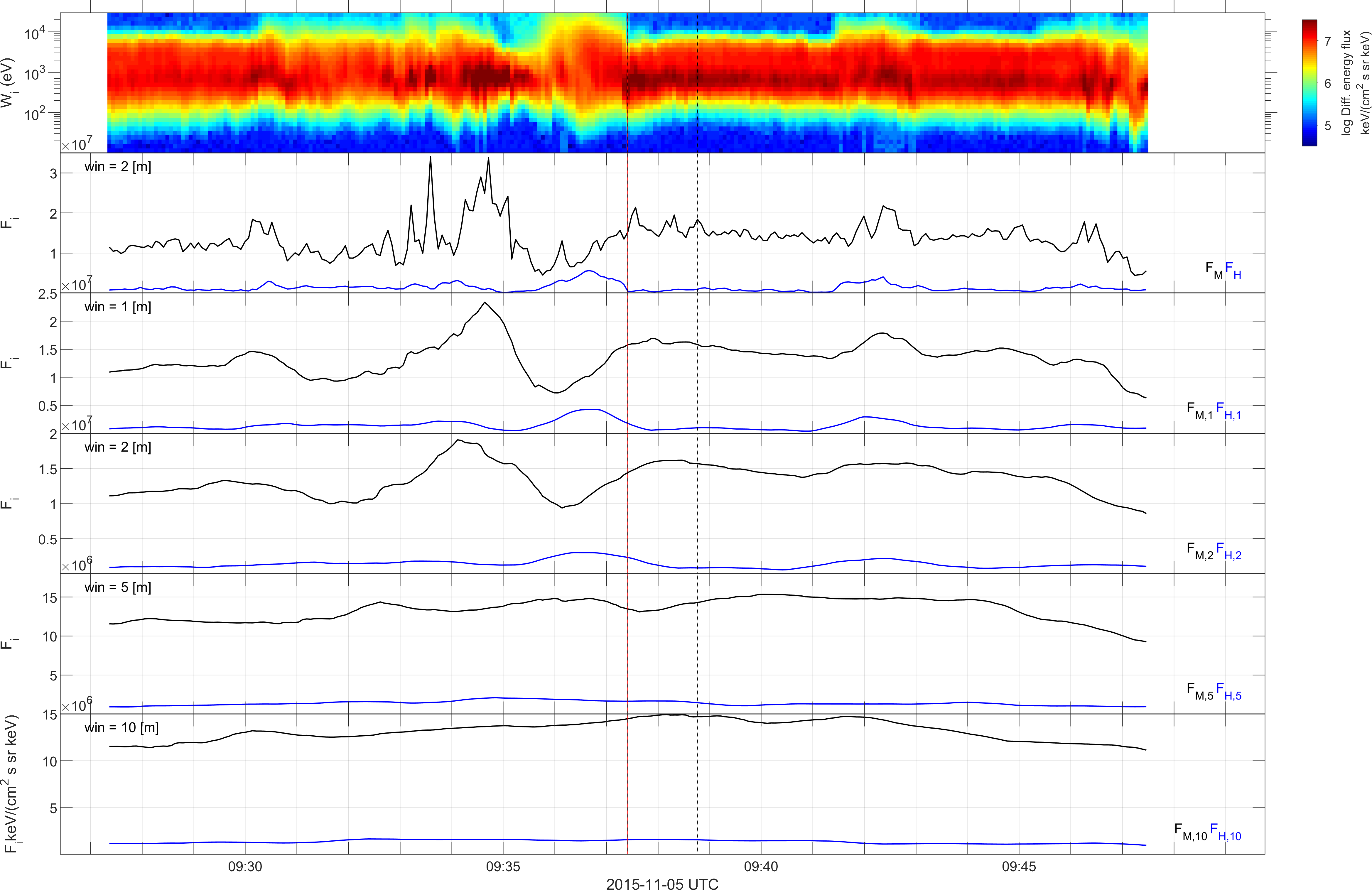 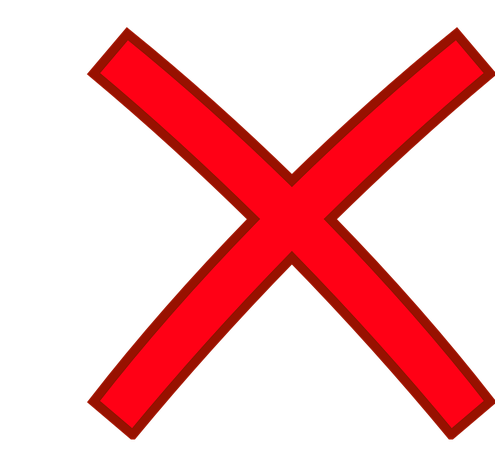 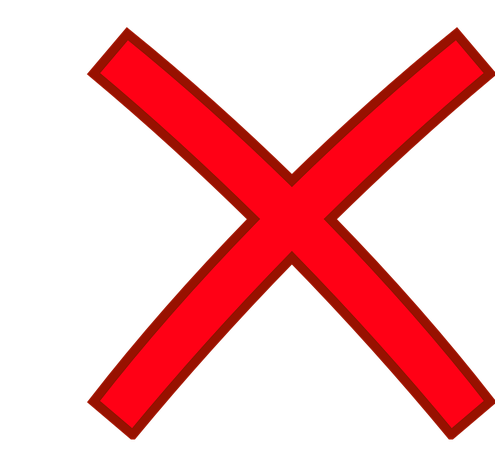 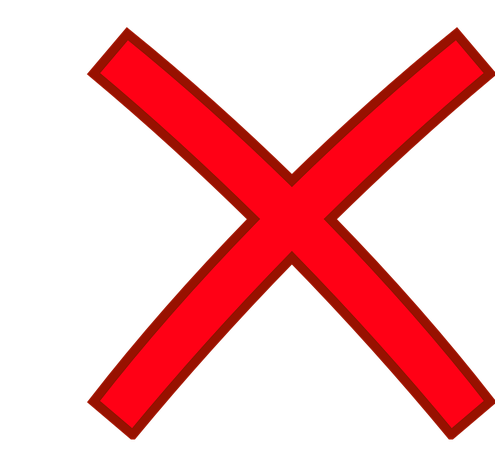 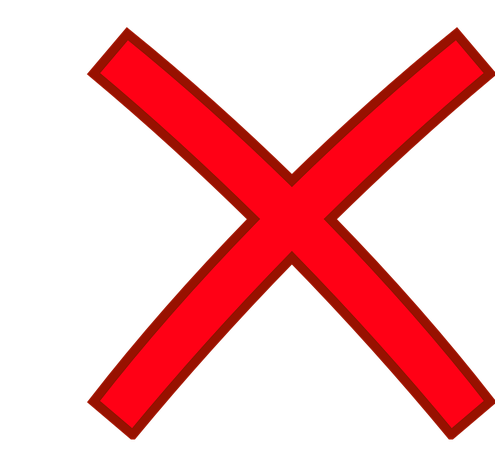 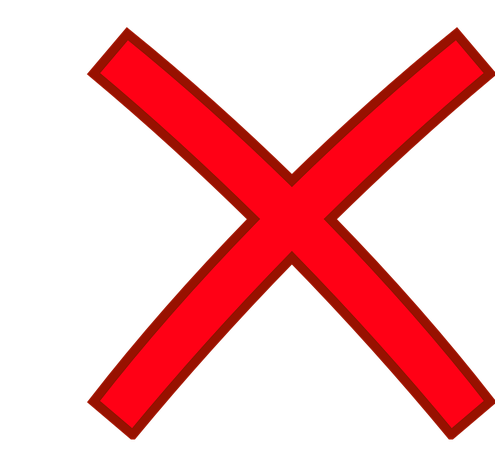 Classifying Jets – Boundary Example – Flux Ratios
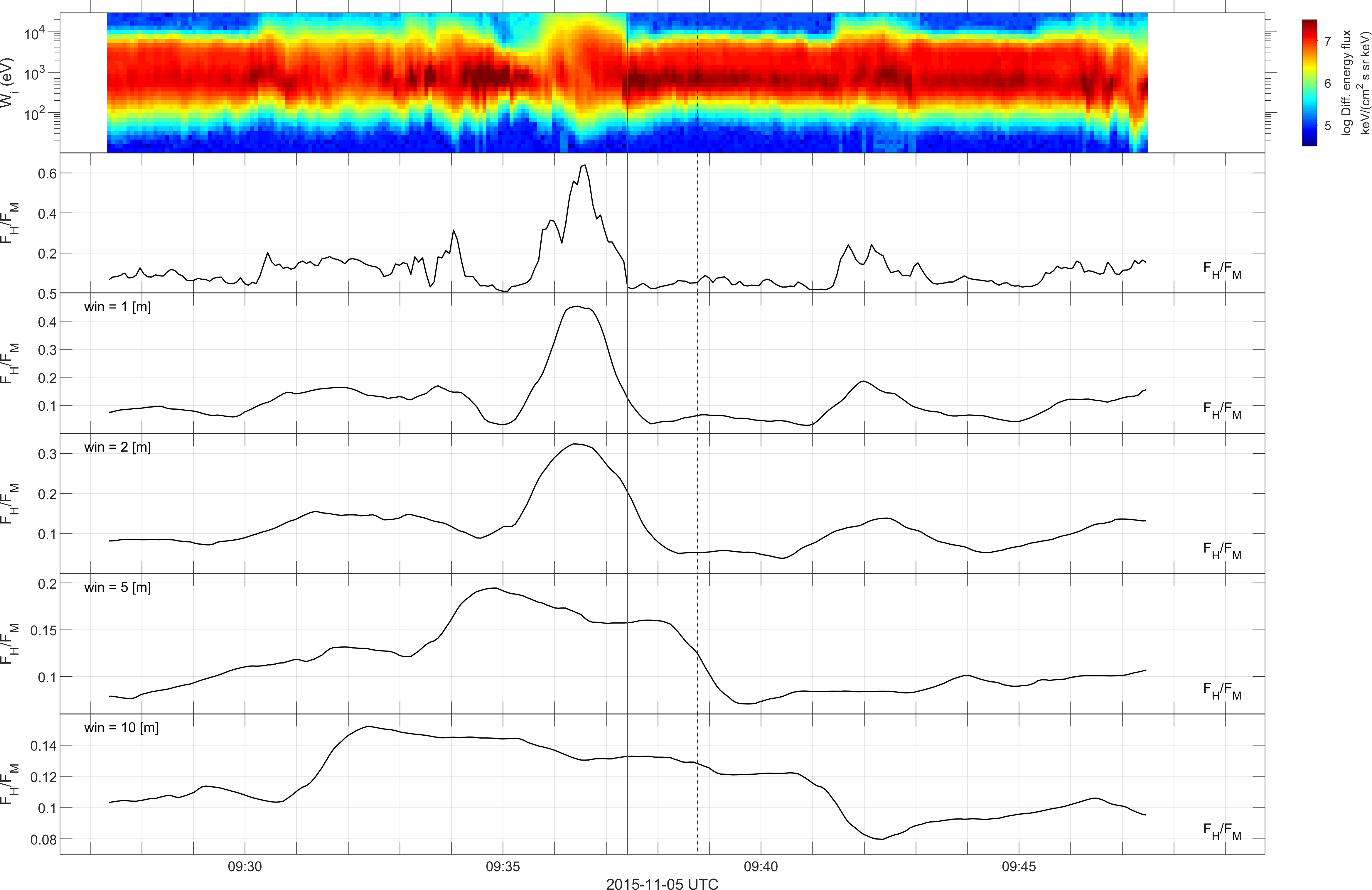 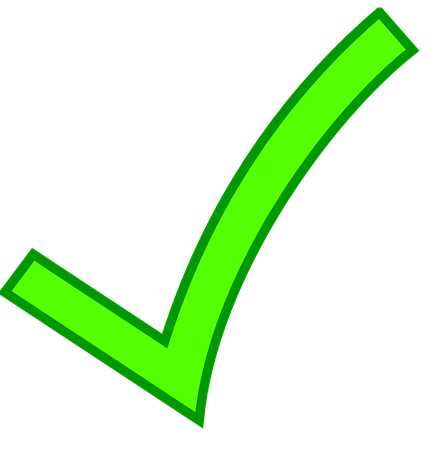 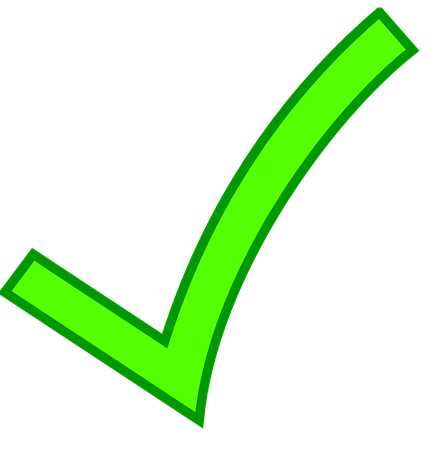 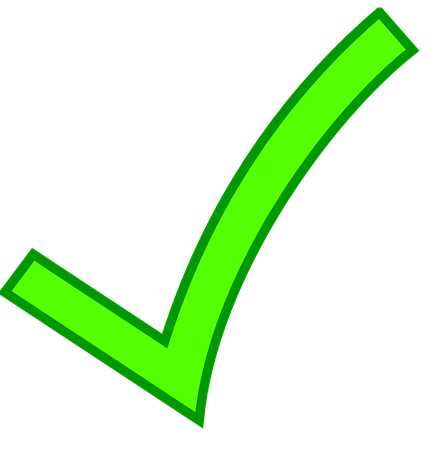 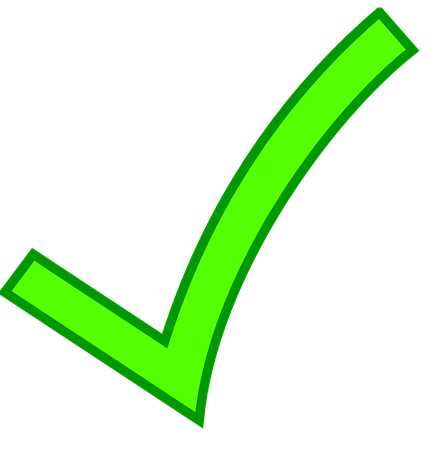 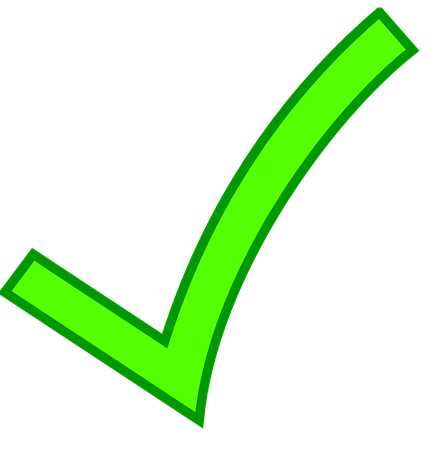 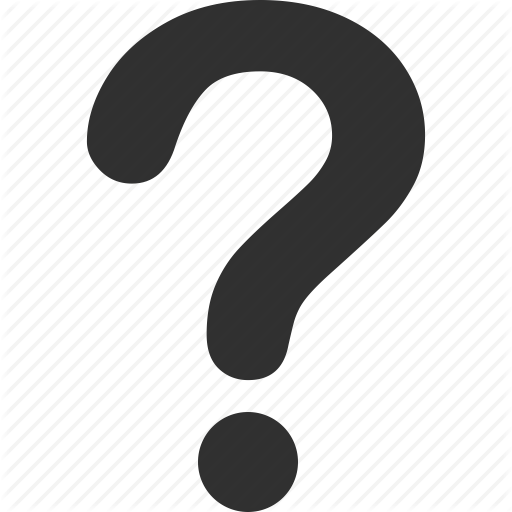 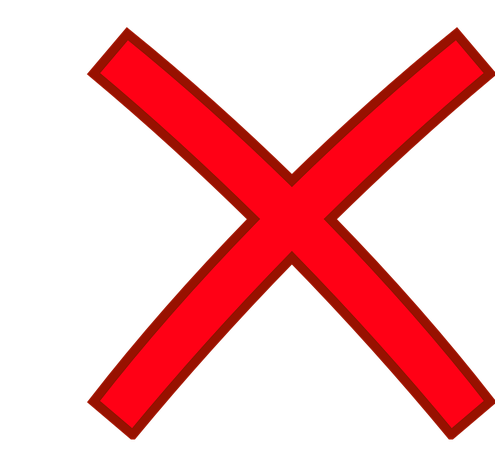 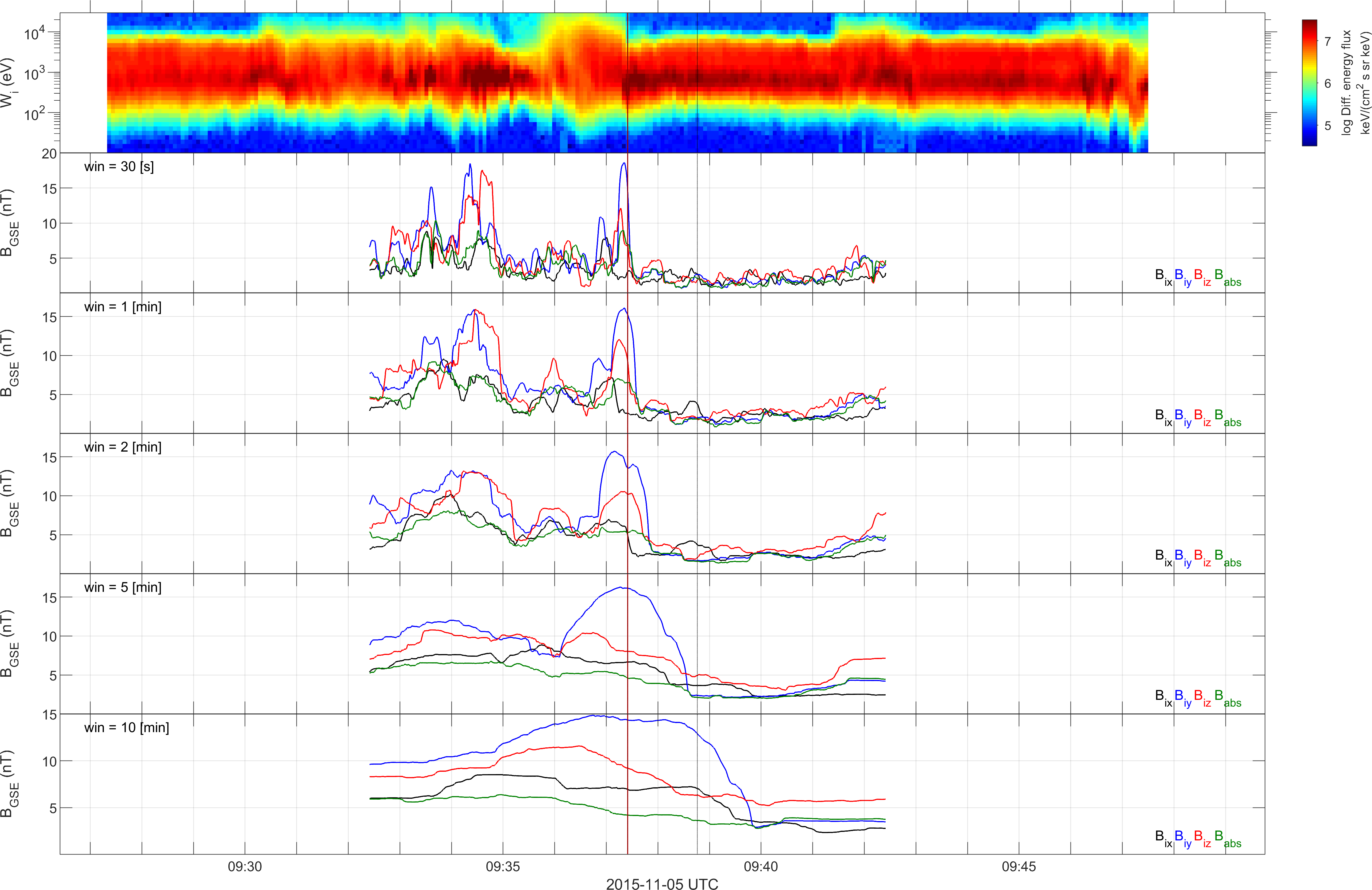 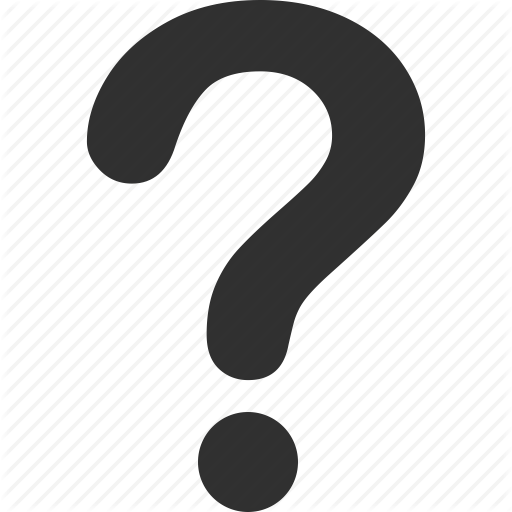 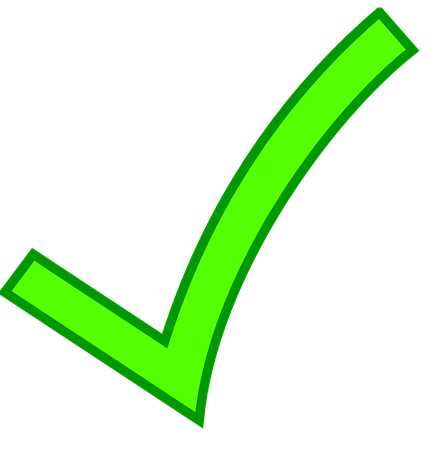 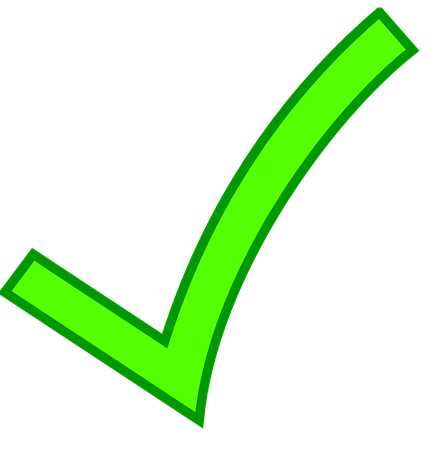 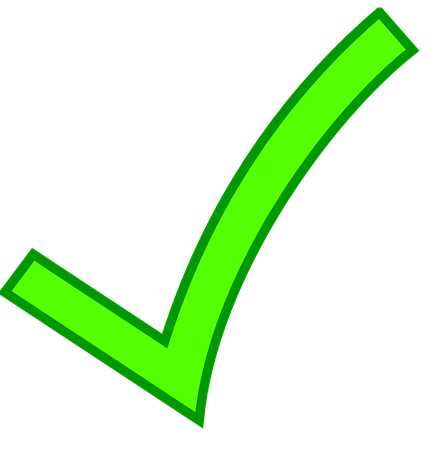 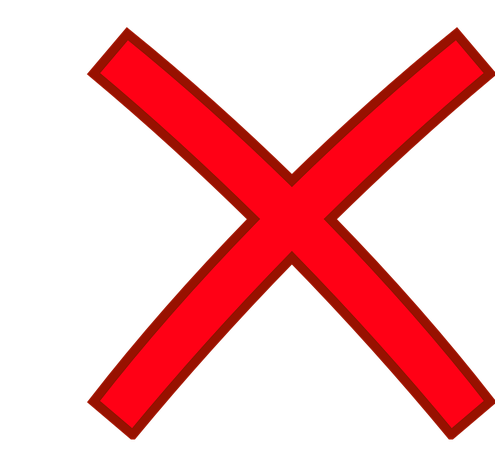 Updated database for Jets (Example)
Time Period
1/9/2015 – 1/12/2018
[Speaker Notes: Data does not provide well behaved boundaries for each case  misclassification can not be avoided. 

A lot of handpicked values (Pre-jet and Post-jet periods, Thresholds, smooth filters, Definitions…).]
Characteristics of each category
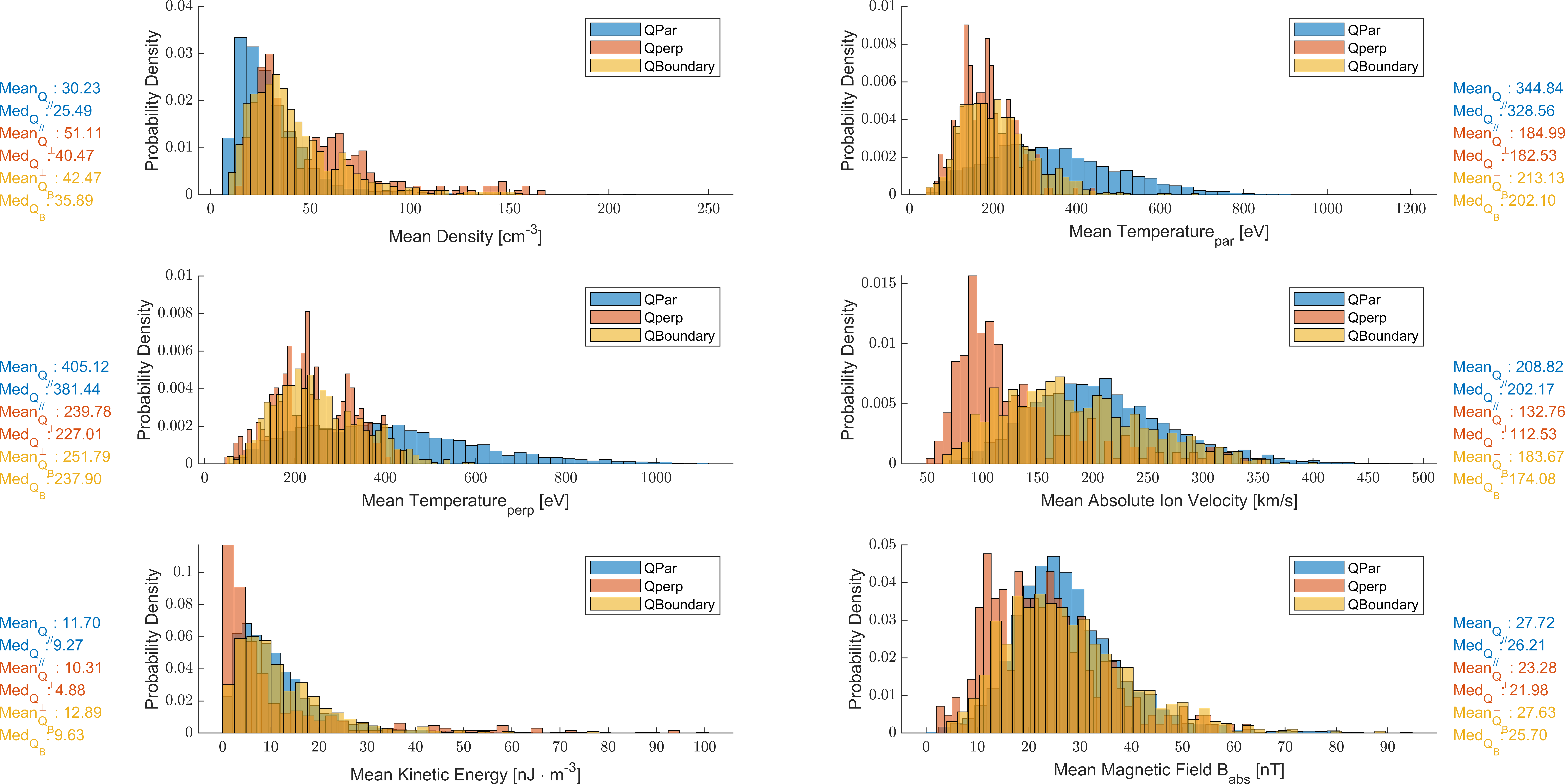 “Background Difference” Statistics
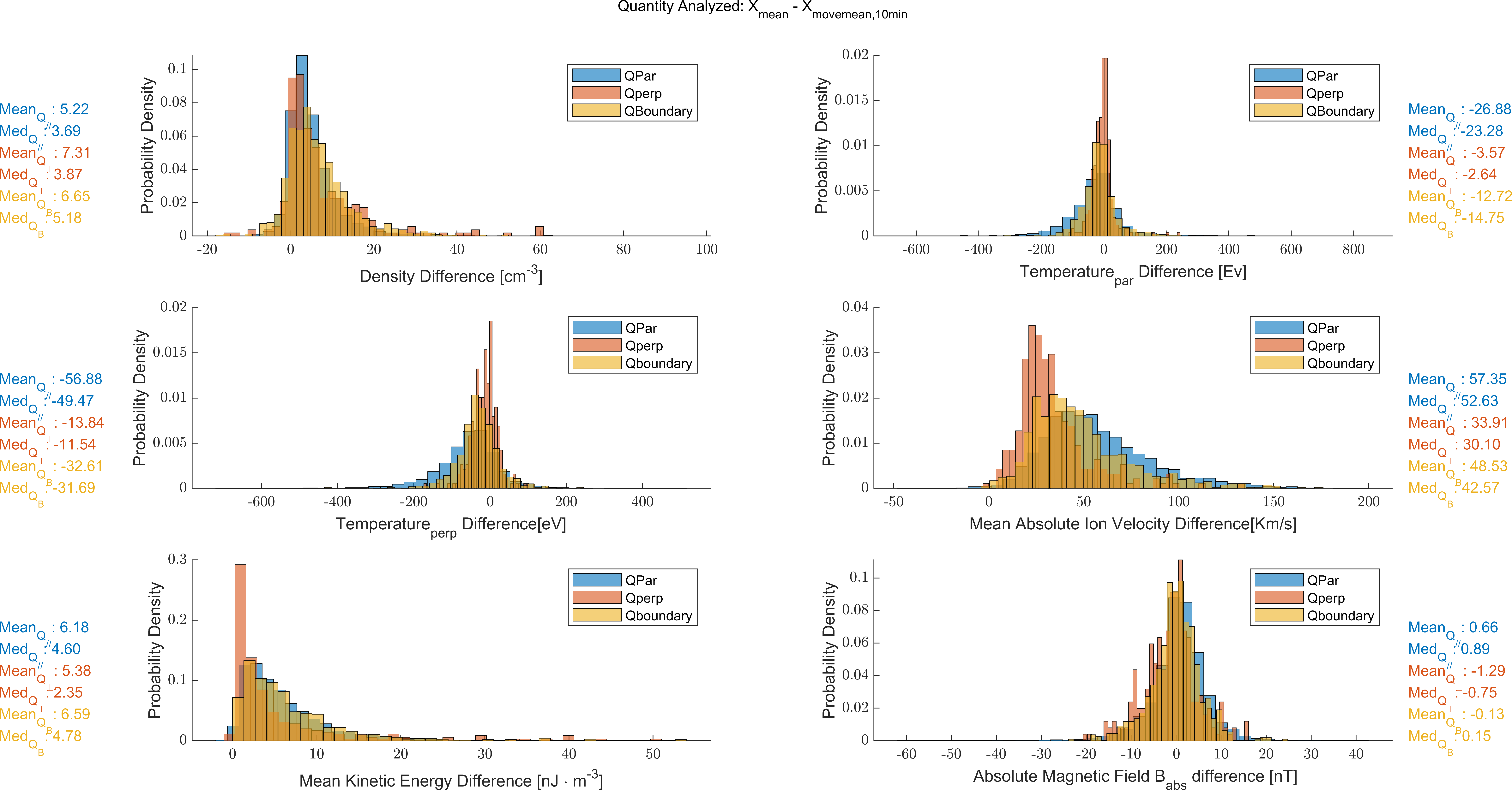 Duration of Jets
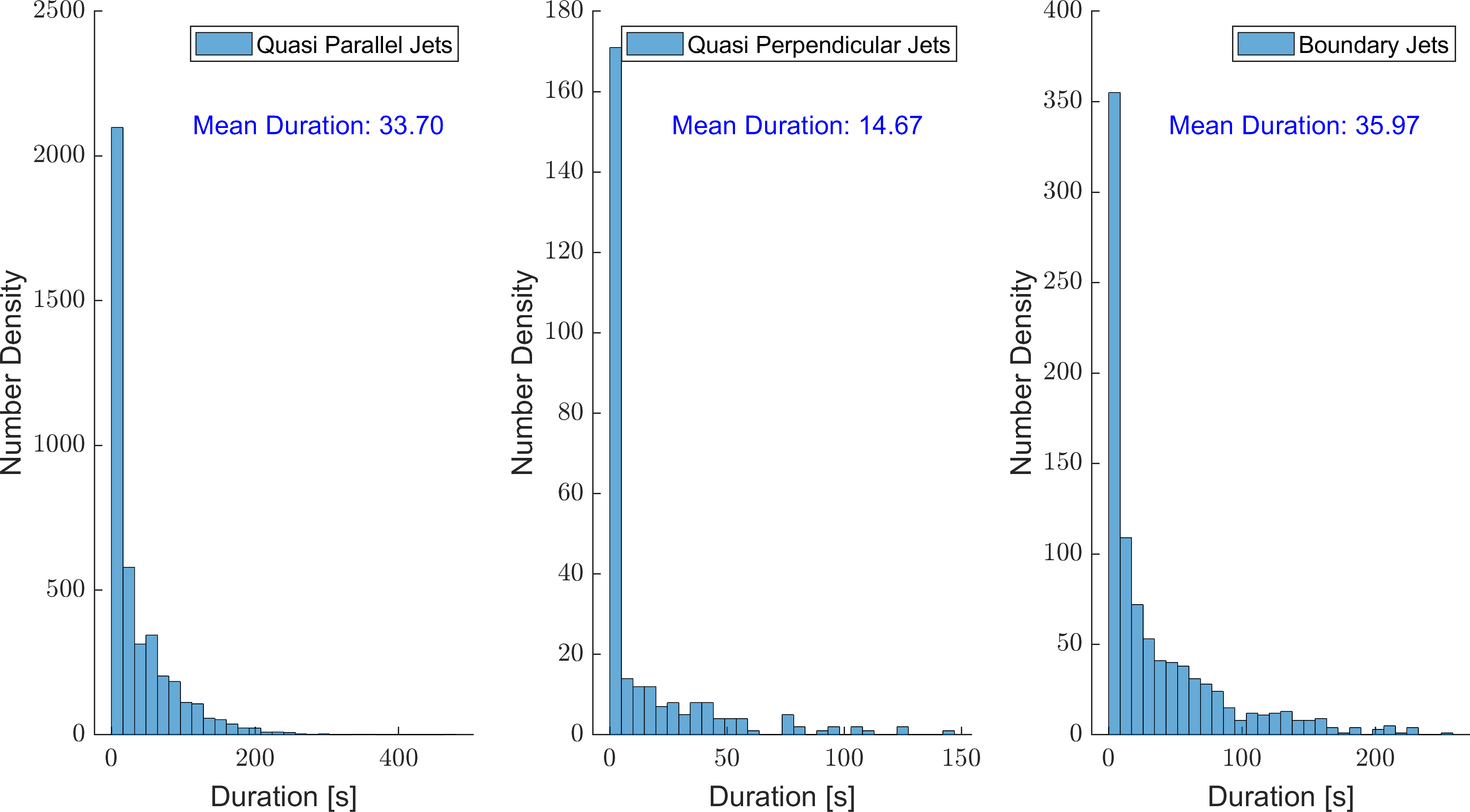 Conclusion
Summary

Obtained a large database of Magnetosheath Jets using all available MMS data.

Analyzed their statistical characteristics and found interesting similarities and differences compared with earlier results.

Successfully classified them into different categories showing different characteristics.
Future Work

Quantify true negative and false positive situations from classification.

Verify classification algorithms via Machine Learning (Hierarchical, k-means, SOM etc.)

Investigate pre-jet and post-jet plasma properties in comparison to each category.

Connect each category to a generation mechanism and origin candidate.
Extras
Some General Properties of Jets
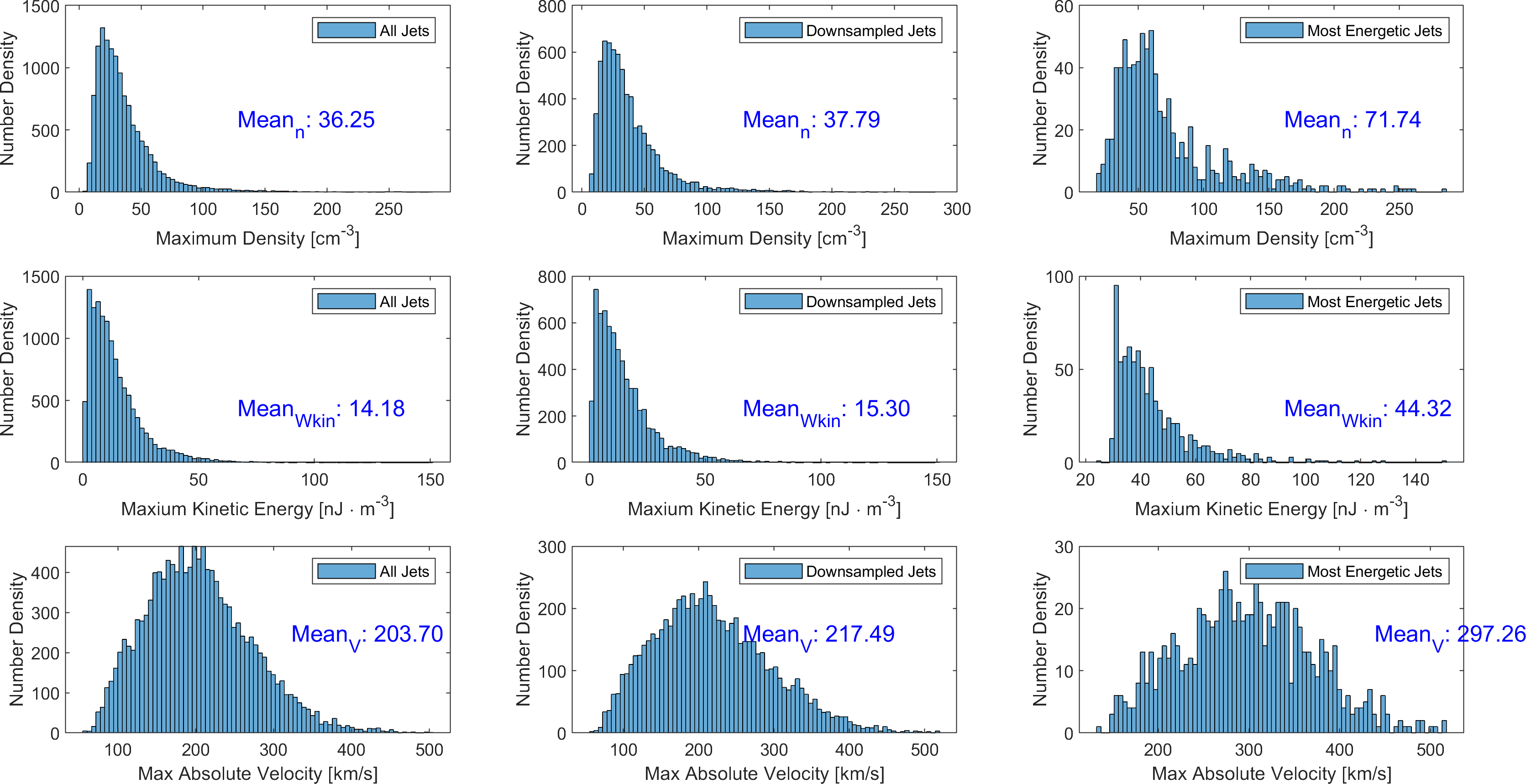 Where are they?
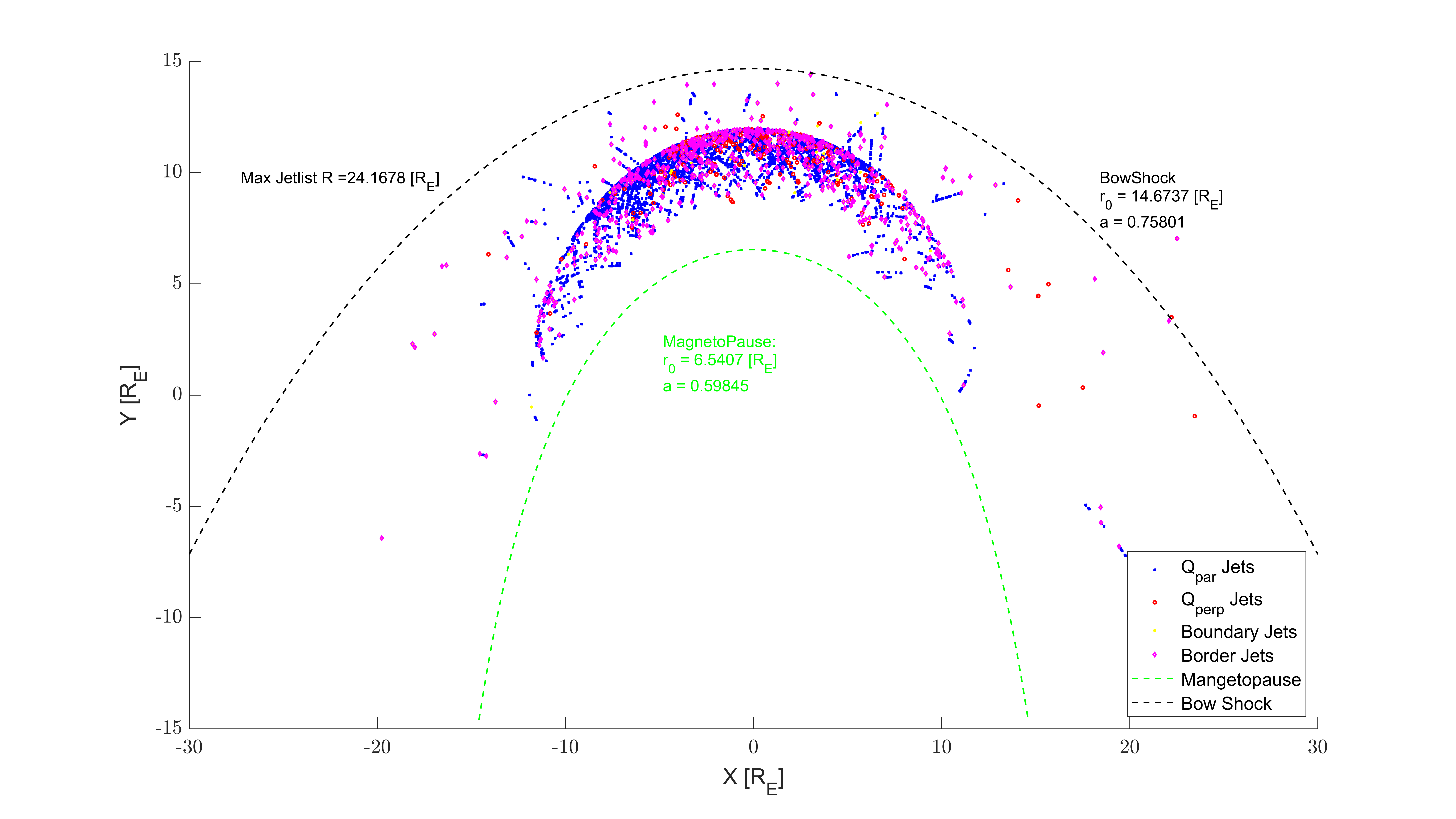 Characteristics of each category
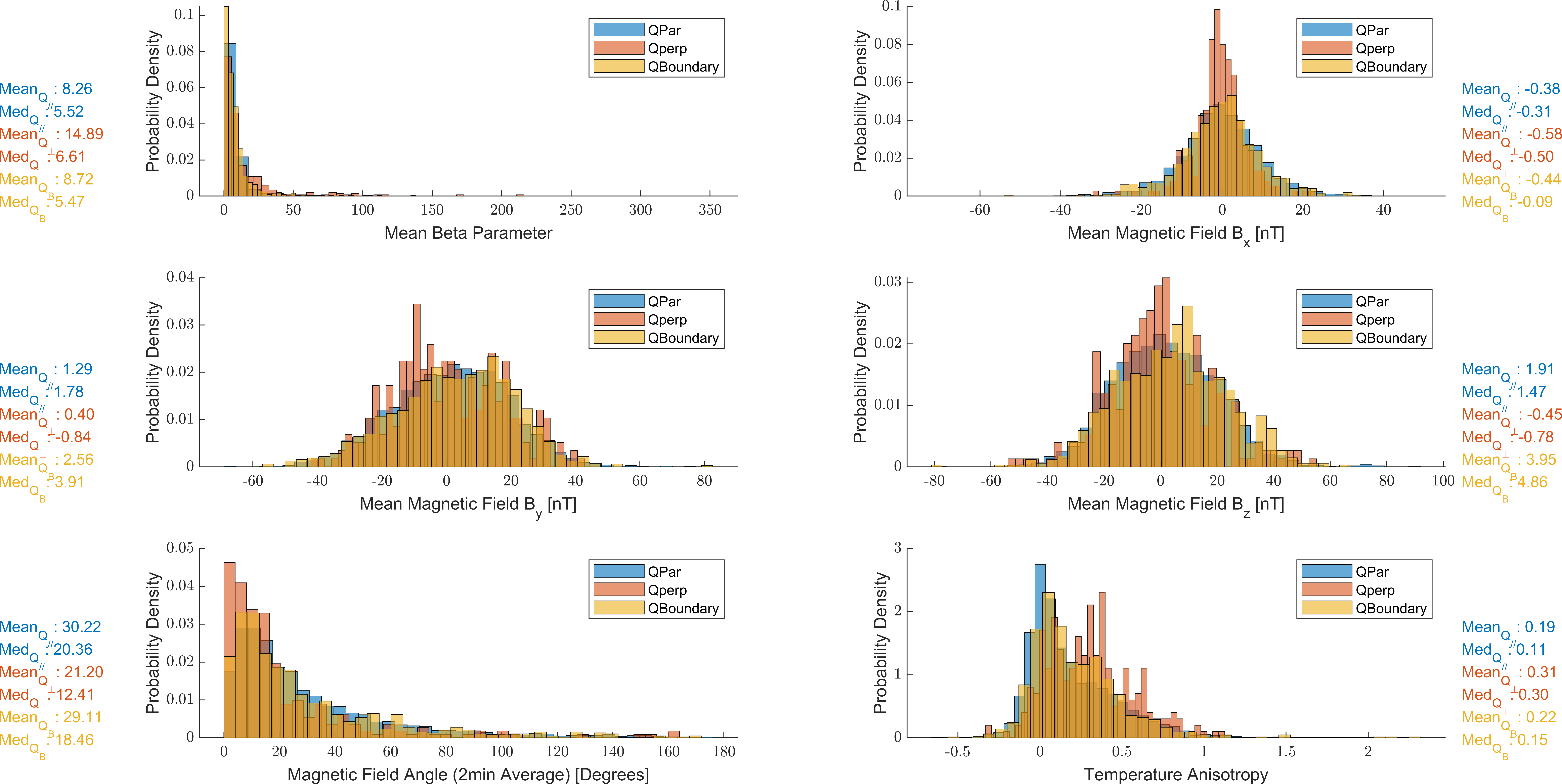 How Jets look like from MMS?
Can see many different characteristics (Density/Energy/Velocity/Magnetic Field etc.)
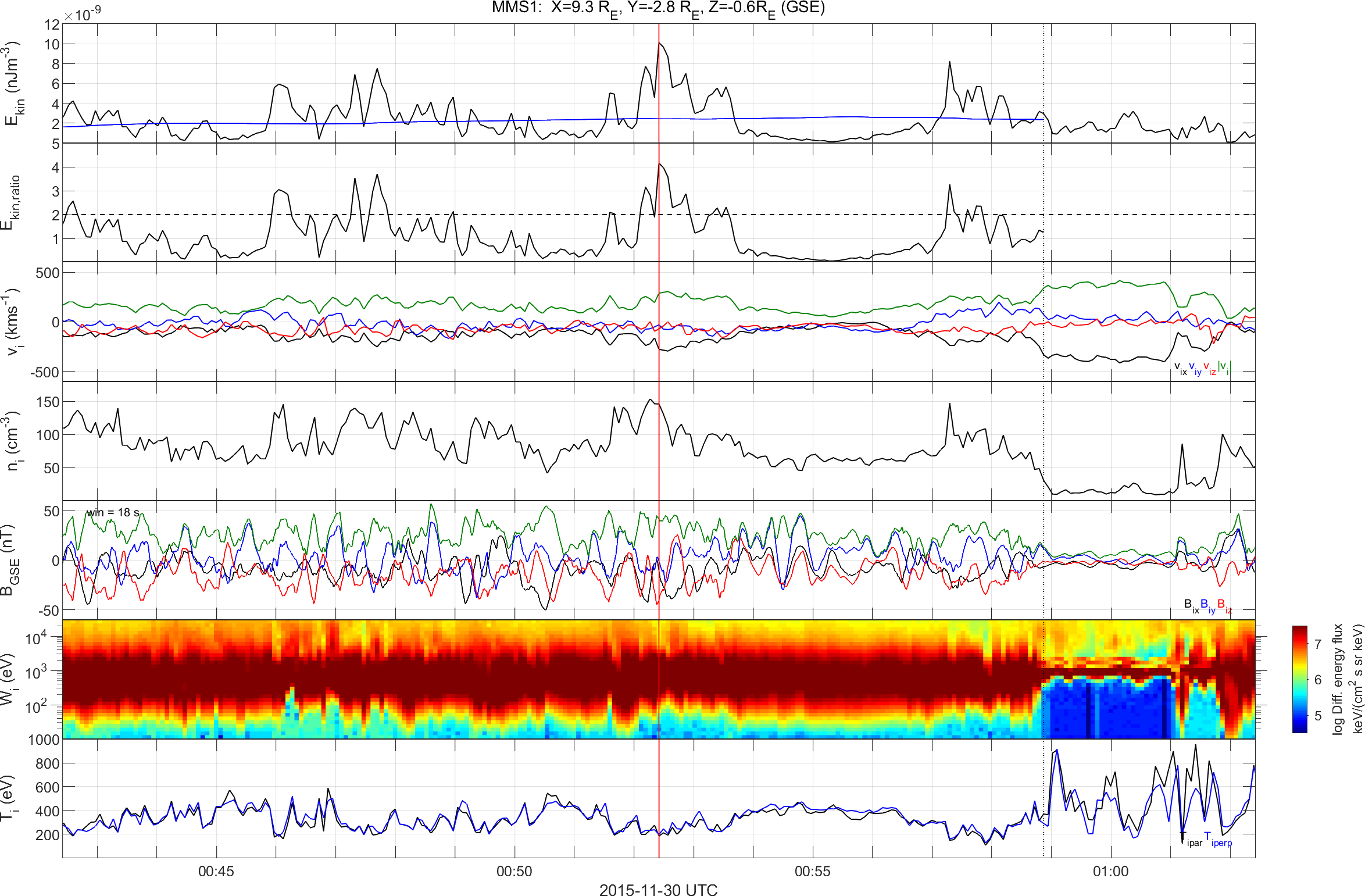 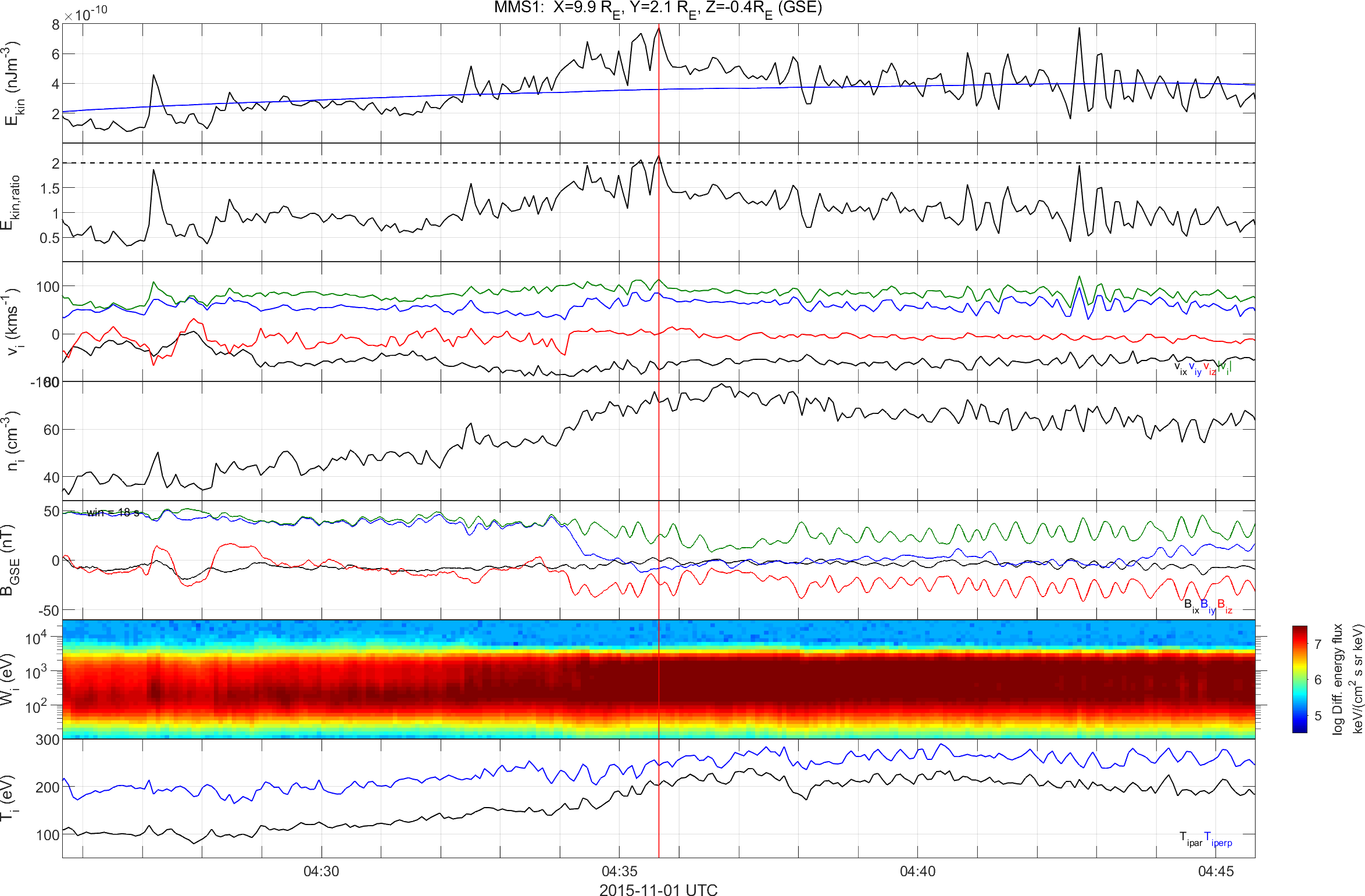